MÙA XUÂN NHO NHỎ
-Thanh Hải-
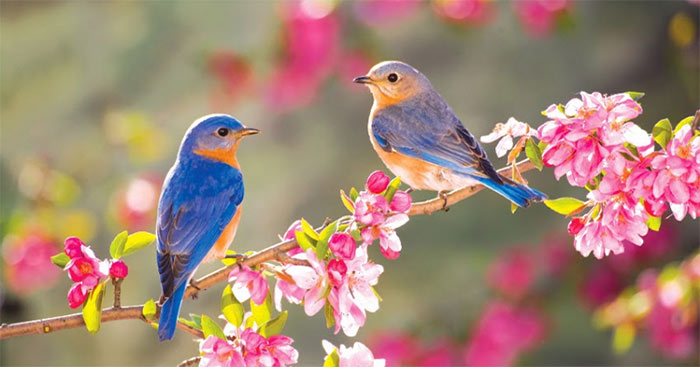 BÀI 1. TÓM TẮT KIẾN THỨC CƠ BẢN
A. TÌM HIỂU CHUNG
1. Tác giả:
Thanh Hải (1930-1980) tên khai sinh là Phạm bá Ngoãn, quê ở huyện Phong Điền, tỉnh  Thừa Thiên Huế.
Ông hoạt động văn nghệ từ cuối những năm kháng chiến chống Pháp. Trong thời kỳ  chống Mỹ cứu nước, Thanh Hải ở lại quê hương hoạt động và là một trong những cây bút
có công xây dựng nền văn học Cách mạng ở miền Nam từ những ngày đầu.
Tác phẩm:
a. Hoàn cảnh sáng tác: Bài thơ được viết vào tháng 11/1980, không bao lâu trước khi nhà  thơ qua đời, thể hiện niềm yêu mến cuộc sống đất nước thiết tha và ước nguyện của tác  giả. b. Khái quát giá trị nội dung và nghệ thuật:
Nội dung: bài thơ là tiếng lòng tha thiết yêu mến và gắn bó với đất nước, với cuộc đời,  thể hiện ước nguyện chân thành của nhà thơ được cống hiến cho đất nước, góp một “mùa  xuân nho nhỏ” của mình vào mùa xuân lớn của dân tộc.
Nghệ thuật: bài thơ theo thể năm tiếng, có nhạc điệu trong sáng, tha thiết, gần gũi với  dân ca, nhiều hình ảnh đẹp, giản dị gợi cảm, so sánh ẩn dụ và sáng tạo.
c. Mạch cảm xúc và bố cục:
Mạch cảm xúc: được khơi nguồn, nảy nở từ sức sống, vẻ đẹp của mùa xuân thiên nhiên,  mở rộng ra với mùa xuân đất nước, cách mạng. Cảm xúc lắng đọng dần vào suy tư và ước
nguyện: nhà thơ muốn nhập vào bản hoà ca vĩ đại của cuộc đời bằng một nốt trầm xao  xuyến của riêng mình, góp vào mùa xuân chung lớn lao “một mùa xuân nho nhỏ”. Bài thơ  khép lại với những cảm xúc thiết tha, tự hào về quê hương, đất nước qua điệu dân ca xứ  Huế.
Bố cục: Gồm 4 phần:
Khổ 1: Cảm xúc trước mùa xuân thiên nhiên, đất trời
Khổ 2+3: Cảm xúc về mùa xuân của đất nước
Khổ 4+5: Suy nghĩ và ước nguyện của tác giả trước mùa xuân đất nước.
Khổ cuối: Lời ngợi ca quê hương, đất nước qua điệu dân ca xứ Huế.
d. Ý nghĩa tên bài thơ:
- “Mùa xuân nho nhỏ” là một sáng tác độc đáo, một phát hiện mới mẻ của nhà thơ.
– Hình ảnh “Mùa xuân nho nhỏ” là biểu tượng cho những gì tinh tuý, đẹp đẽ nhất của sự  sống và cuộc đời mỗi con người.
Thể hiện quan điểm về sự thống nhất giữa cái riêng với cái chung, giữa cá nhân và cộng  đồng.
Thể hiện nguyện ước của nhà thơ muốn làm một mùa xuân, nghĩa là sống đẹp, sống với
tất cả sức sống tươi trẻ của mình nhưng rất khiêm nhường là một mùa xuân nhỏ góp vào  mùa xuân lớn của thiên nhiên, đất nước, của cuộc đời chung và khát vọng sống chân thành,  cao đẹp của nhà thơ. Đó cũng chính là chủ đề của bài thơ mà nhà thơ muốn gửi gắm.

B. CÁC KIẾN THỨC TRỌNG TÂM
1. Cảm xúc của nhà thơ trước mùa xuân của thiên nhiên (6 câu đầu):
Bức tranh mùa xuân thiên nhiên trong 6 câu thơ đầu được vẽ bằng vài nét phác hoạ nhưng  rất đặc sắc.
Không gian cao rộng của bầu trời, rộng dài của dòng sông, màu sắc hài hoà của bông hoa  tím biếc và dòng sông xanh – đặc trưng của xứ Huế.
Rộn rã, tươi vui với âm thanh tiếng chim chiền chiện hót vang trời, tiếng chim trong anh  sáng xuân lan tỏa khắp bầu trời như đọng thành “từng giọt long lanh rơi”.
Cảm xúc của tác giả trước mùa xuân đất trời thể hiện qua cái nhìn trìu mến với cảnh vật,
trong những lời bộc lộ trực tiếp như lời trò chuyện với thiên nhiên “ơi, hót chi… mà…”.
Đặc biệt cảm xúc của nhà thơ được thể hiện trong một động tác trữ tình đón trân trọng vừa  tha thiết trìu mến với mùa xuân: đưa tay hứng lấy từng giọt long lanh của tiếng chim chiền  chiện. “Từng giọt long lanh rơi Tôi đưa tay tôi hứng”.
Có thể hiểu câu thơ theo nhiều cách khác nhau. Trước hết, “giọt long lanh” là những giọt  mưa mùa xuân, giọt sương mùa xuân, trong sáng, rơi xuống từng nhành cây, kẽ lá như  những hạt ngọc.
Ở đây, giọt long lanh cũng có thể được hiểu theo nghĩa ẩn dụ chuyển đổi cảm giác. Tiếng
chim từ chỗ là âm thanh (cảm nhận bằng thính giác) chuyển thành từng giọt (hình và khối,  cảm nhận bằng thị giác), từng giọt ấy lại long lanh ánh sáng và màu sắc, có thể cảm nhận  bằng xúc giác “Tôi đưa tay tôi hứng”. Dù hiểu theo cách nào thì hai câu thơ vẫn thể hiện  cảm xúc say sưa, ngây ngất của tác giả trước cảnh đất trời xứ Huế vào xuân, thể hiện mong  muốn hòa vào thiên nhiên đất trời trong tâm tưởng giữa mùa đông giá lạnh khiến ta vô  cùng khâm phục.
2. Cảm xúc của nhà thơ trước mùa xuân của đất nước (10 câu tiếp)
– Hình ảnh lộc xuân theo người ra tràn theo người ra đồng làm đẹp ý thơ với cuộc sống lao  động và chiến đấu, xây dựng và bảo vệ, 2 nhiệm vụ không thể tách rời. Họ đã đem mùa
xuân đến mọi nơi trên đất nước. “Mùa xuân người cầm súng
Lộc giắt đầy quanh lưng  Mùa xuân người ra đồng  Lộc trải dài nương mạ”
+ “Mùa xuân người cầm súng. Lộc giắt đầy trên lưng”: liên tưởng đến những người chiến  sĩ ra trận mà trên vai, trên lưng họ có cành lá nguỵ trang. Những cành lá ấy mang lộc biếc,  chồi non, mang theo mùa xuân của thiên nhiên, cây cỏ. Từ “lộc” còn làm cho người ta liên  tưởng đến hình ảnh người lính khi ra trận, mang theo sức sống của cả dân tộc. Chính màu  xanh sức sống đó đã tiếp cho người lính có thêm sức mạnh, ý chí để họ vươn xa ra phía  trước tiêu diệt quân thù.
+ “Mùa xuân người ra đồng. Lộc trải dài nương mạ”: nói về những người lao động, những
người ươm mầm cho sự sống, ươm những hạt mầm non trên những cánh đồng quê hương,  từ “lộc” cho ta nghĩ tới những cánh đồng trải dài mênh mông với những chồi non mới nhú
lên xanh mướt từ những hạt thóc giống đầu mùa xuân. Từ “lộc” còn mang sức sống, sức
mạnh của con người. Có thể nói, chính con người đã tạo nên sức sống của mùa xuân thiên  nhiên, đất nước.
+ “Tất cả như hối hả. Tất cả như xôn xao”. Nhà thơ Thanh Hải đã cảm nhận mùa xuân đất
nước bằng hai từ láy gợi cảm “hối hả” là vội vã, khẩn trương, liên tục không dừng lại. “Xôn  xao” khiến ta nghĩ tới những âm thanh liên tiếp vọng về, hoà lẫn với nhau xao động. Đây  chính là tâm trạng tác giả, là cái náo nức trong tâm hồn. Tiếng lòng của tác giả như reo vui  náo nức trước tinh thần lao động khẩn trương của con người. Mùa xuân đất nước được làm  nên từ cái hối hả ấy. Sức sống của đất nước, của dân tộc, cũng được tạo nên từ sự hối hả,  náo nức của người cầm súng, người ra đồng. Như vậy, hình ảnh mùa xuân đất nước đã  được mở rộng dần. Đầu tiên, nó chỉ gói gọn trên đôi vai, tấm lưng của người ra trận, đã  được mở rộng thành một cánh đồng bao la.
– Nhà thơ tin tưởng, tự hào về tương lai tươi sáng của đất nước cho dù trước mắt còn nhiều  vất vả, khó khăn. Và đất nước được hình dung bằng một hình ảnh so sánh thật đẹp mang  nhiều ý nghĩa:
Đất nước bốn nghìn năm  Vất vả và gian lao
Đất nước như vì sao
Cứ đi lên phía trước.
Sao là một nguồn sáng lấp lánh, là vẻ đẹp vĩnh hằng vượt qua mọi không gian và thời gian.  Sao cũng là hình ảnh rạng ngời trên lá cờ Tổ quốc. Qua đó, tác giả Thanh Hải bộc lộ niềm
tự hào về một đất nước Việt Nam anh hùng và giàu đẹp. Đất nước mãi trường tồn, vĩnh  cửu cùng vũ trụ, không bao giờ mất đi và không một thế lực nào ngăn cản được, nhất định  đất nước cũng sẽ toả sáng như những vì sao trong hành trình đi đến tương lai rực rỡ, đi đến  bến bờ hạnh phúc. Đó là chí quyết tâm, niềm tin sắt đá, niềm tự hào lạc quan của cả dân  tộc. Ở câu thơ thứ hai, phụ từ “cứ” kết hợp với động từ “đi lên” thể hiện quyết tâm cao độ,  hiên ngang tiến lên phía trước, vượt qua mọi khó khăn, cảm xúc của nhà thơ là cảm xúc  lạc quan, tin tưởng, ngợi ca sức sống của quê hương đất nước, của dân tộc khi mùa xuân  về.
3. Ước nguyện của nhà thơ (8 câu tiếp)
Muốn làm những việc hữu ích dâng hiến cho đời bày tỏ qua những hình ảnh tự nhiên,  giản dị và đẹp. Đẹp và tự nhiên và giàu ý nghĩa vì nhà thơ đã lấy cái đẹp tinh tuý của thiên
nhiên để diễn tả vẻ đẹp của tâm hồn:
Ta làm con chim hót  Ta làm một nhành hoa  Ta nhập vào hoà ca
Một nốt trầm xao xuyến.
Làm “con chim hót” giữa muôn ngàn tiếng chim vô tư cống hiến tiếng hót vui, làm “một  cành hoa” giữa vườn hoa xuân rực rỡ vô tư cống hiến hương sắc cho đời, làm “một nốt  trầm” giữa bản hoà tấu muôn điệu, làm “một mùa xuân nho nhỏ” góp vào mùa xuân lớn
của đất nước, của cuộc đời chung. Ở phần đầu bài thơ, tác giả đã phác hoạ hình ảnh mùa  xuân bằng các chi tiết bông hoa và tiếng chim hót. Cấu tứ lặp đi lặp lại như vậy tạo ra sự  đối ứng chặt chẽ. Hình ảnh chọn lọc ấy trở lại đã mang một ý nghĩa mới: niềm mong muốn
được sống có ích, cống hiến cho đời là một lẽ tự nhiên.
Điệp từ “ta” như một lời khẳng định. Nó không chỉ là lời tâm niệm thiết tha, chân thành  của nhà thơ mà nó còn đề cập đến một vấn đề lớn là khát vọng chung của nhiều người.
“Một mùa xuân nho nhỏ  Lặng lẽ dâng cho đời  Dù là tuổi hai mươi
Dù là khi tóc bạc”
Ước nguyện hoá thân đó vô cùng cháy bỏng, nhưng được tác giả âm thầm “lặng lẽ dâng  cho đời”. “Nho nhỏ”, “lặng lẽ” là cách nói khiêm tốn, chân thành mà giản dị, là cách sống  cao đẹp. Tác giả muốn mỗi người là một mùa xuân nhỏ hoà vào cuộc sống, là ước nguyện  sống có ích, được cống hiến cho đời như Tố Hữu đã viết trong “Một khúc ca xuân”:
Nếu là con chim, chiếc lá
Thì con chim phải hót, chiếc lá phải xanh  Lẽ nào vay mà không có trả
Sống là cho, đâu chỉ nhận riêng mình
“Mùa xuân nho nhỏ” là một ẩn dụ đầy sáng tạo, cũng là cách thể hiện thiết tha, cảm động.  Nó đã khắc sâu ý tưởng: “Mỗi cuộc đời đã hoá núi sông ta” (Nguyễn Khoa Điềm). Đó
không phải mong muốn trong một lúc mà là cả một cuộc đời “Dù là tuổi hai mươi. Dù là  khi tóc bạc”.
Điệp từ “Dù là” khiến âm điệu câu thơ tha thiết, sâu lắng, ý thơ được nhấn mạnh làm  cho người đọc không chỉ xúc động trước một giọng thơ ấm áp, mà còn xúc động trước lời  tâm sự thiết tha của một con người đã từng trải qua 2 cuộc kháng chiến, đã cống hiến trọn  cuộc đời và sự nghiệp cho cách mạng vẫn tha thiết được sống đẹp, sống có ích với tất cả  sức sống tươi trẻ của mình cho cuộc đời chung.
Bài thơ được viết một tháng trước khi nhà thơ trở về với cát bụi nhưng không gợi chút  băn khoăn về bệnh tật, những suy nghĩ riêng tư cho bản thân mà chỉ “lặng lẽ cháy bỏng
một khát khao được dâng hiến”.

4. Lời ngợi ca quê hương, đất nước qua điệu dân ca xứ Huế (Khổ cuối)
- Như một nhịp láy lại của khúc dân ca dịu dàng, đằm thắm tăng giá trị biểu hiện của các  khổ thơ trên đem lại thi vị Huế trìu mến tha thiết.
“Mùa xuân – ta xin hát
Khúc Nam ai, Nam bình
Nước non ngàn dặm mình  Nước non ngàn dặm tình
Nhịp phách tiền đất Huế”.
Bài thơ khép lại trong âm điệu khúc Nam ai, Nam bình xứ Huế. Đoạn thơ kết thúc như  một khúc hát ca ngợi mùa xuân, để lại dư vị sâu lắng. Nhà thơ muốn hát lên điệu Nam ai,  Nam bình, điệu dân ca tha thiết xứ Huế để đón mừng mùa xuân. Câu ca nghe như một lời  từ biệt để hoà vào vĩnh viễn. Nhưng đây không phải là lời ca buồn thuở trước “nhịp phách  tiền đất Huế” nghe giòn giã, vang xa.
“Nước non ngàn dặm mình. Nước non ngàn dặm tình” còn ngân nga mãi mãi. Phải yêu  đời lắm, phải lạc quan lắm mới có thể hát lên trong hoàn cảnh nhà thơ lúc đó (đang ốm
nặng và sắp qua đời). Điều đó làm ta càng yêu quý tiếng hát và tấm lòng nhà thơ. Như vậy,  xuyên suốt bài thơ không chỉ là hình tượng mùa xuân. Từ tiếng chim chiền chiện tượng  trưng cho khúc hát của đất trời đến làm một nốt nhạc trầm nhập vào bản hoà ca đất nước,  và đến đây là khúc hát tạo ấn tượng một bài ca không dứt. Một bài ca yêu cuộc sống. Bài  thơ được nhạc sĩ Trần Hoàn phổ nhạc thành bài hát và trở thành một khúc ca xuân quen  thuộc, xúc động, còn mãi với đời.
5. Nghệ thuật đặc sắc:
Thể thơ 5 chữ gần với điệu dân ca, âm hưởng trong sáng, nhẹ nhàng, tha thiết, điệu thơ  như điệu của tâm hồn, cách gieo vần liền tạo sự liền mạch của dòng cảm xúc.
Hình ảnh tự nhiên, giản dị, những hình ảnh giàu ý nghĩa biểu tượng, đặc biệt một số hình  ảnh cành hoa, con chim, mùa xuân được lặp đi lặp lại và nâng cao, gây ấn tượng đậm đà.
Cấu tứ bài thơ chặt chẽ, chủ yếu dựa trên sự phát triển của hình tượng mùa xuân: từ mùa  xuân đất trời -> đất nước -> con người.
Giọng điệu bài thơ phù hợp với cảm xúc của tác giả: Ở đoạn đầu vui, say sưa với vẻ đẹp  của mùa xuân thiên nhiên, rồi phấn chấn, hối hả trước khí thế lao động của đất nước. Và  cuối cùng là trầm lắng, hơi trang nghiêm mà thiết tha bộc bạch, tâm niệm.
6. Trong phần đầu bài thơ, tác giả dùng đại từ “tôi” sang phần sau lại dùng đại từ  “ta”. Em hiểu như thế nào về sự chuyển đổi đại từ nhân xưng ấy của chủ thể trữ tình.
Tôi và ta đều là đại từ nhân xưng ở ngôi thứ nhất.
Giữa hai phần của bài thơ có sự chuyển đổi đại từ nhân xưng của chủ thể trữ tình từ “tôi”  sang “ta”. Điều này không phải hoàn toàn là ngẫu nhiên mà đã được tác giả sử dụng như  một dụng ý nghệ thuật thích hợp với sự chuyển biến của cảm xúc và tư tưởng trong bài thơ.  Chữ “tôi” trong câu “tôi đưa tay tôi hứng” ở khổ thơ đầu vừa thể hiện một cái “tôi” cụ thể  rất riêng của nhà thơ, vừa thể hiện được sự nâng niu, trân trọng với vẻ đẹp và sự sống của  mùa xuân. Nếu thay bằng chữ “ta” thì hoàn toàn không thích hợp với nội dung cảm xúc ấy  mà chỉ vẽ ra một tư thế có vẻ phô trương.
Còn trong phần sau, khi bày tỏ điều tâm niệm tha thiết như một khát vọng được dâng
hiến giá trị tinh tuý của đời mình cho đời chung thì đại từ “ta” lại tạo được sắc thái quan  trọng, thiêng liêng của một lời nguyện ước.
Hơn nữa, điều tâm nguyện ấy không chỉ của riêng nhà thơ, mà của biết bao thế hệ người
Việt Nam đang sống và cống hiến cho sự nghiệp chung, cái “tôi” của tác giả đã thay cho  nhiều cái “tôi” khác, nó nhất thiết phải hoá thân thành cái “ta”. Nhưng “ta” mà không hề
chung chung vô hình, mà vẫn nhận ra được một giọng nhỏ nhẹ, khiêm nhường, đằm thắm  của cái “tôi” Thanh Hải.
BÀI 2. CÁC DẠNG ĐỀ ĐỌC HIỂU
Đề số 1
Đọc đoạn thơ sau và trả lời các câu hỏi bên dưới:
Mọc giữa dòng sông xanh  Một bông hoa tím biếc
Ơi con chim chiền chiện  Hót chi mà vang trời
Từng giọt long lanh rơi  Tôi đưa tay tôi hứng.
Nhận xét về cách đặt câu ở hai câu đầu của khổ thơ trên?
Tại sao tác giả không dùng từ “Ôi con chim chiền chiện” mà lại dùng từ ‘Ơi”? Cách đặt  câu “Ơi…Hót chi mà…” có dụng ý gì?
Trong hai câu thơ “Từng giọt long lanh rơi/ Tôi đưa tay tôi hứng”, có người hiểu giọt  long lanh là giọt mưa xuân, có người lại cho là giọt âm thanh tiếng chim ở câu trước. Nêu  cách hiểu của em?
Viết đoạn văn phân tích khổ thơ trên để thấy được cảm nhận của tác giả về mùa xuân  thiên nhiên, đất trời.
* Gợi ý giải
Nghệ thuật đảo ngữ: động từ “mọc được đảo lên đầu câu, đồng thời cả câu “mọc giữa  dòng sông xanh” cũng được đảo lên đặt đầu tiên (đáng lẽ theo chiều xuôi phải là: Một bông
hoa tím biếc/ mọc giữa dòng sông xanh”). Tất cả đó nhằm nhấn mạnh trạng thái đầy sức  sống của bông hoa, của thiên nhiên. Từ đó mà giúp gợi tả sự ngạc nhiên đầy thi vị của nhà  thơ khi nhận thấy dấu hiệu mùa xuân đã về.
Vì:
Thể hiện ý đồ nghệ thuật nhân hóa, tạo nên tiếng gọi đầy cảm xúc, thân thương
Cảm xúc khi mùa xuân đến tràn đầy, khiến tác giả như muốn hòa nhập cùng thiên nhiên,  nên nhìn chim mà nhà thơ như muốn gọi, muốn nói chuyện cùng với thiên nhiên.
Những tiếng hót của con chim chiền chiện được đón nhận bằng sự chuyển đổi cảm giác,
từ sự cảm nhận bằng thính giác đã chuyển sang cảm nhận bằng thị giác (từng giọt) rồi lại  được cảm nhận bằng xúc giác (có thể hứng giọt âm thanh)
Tham khảo đoạn văn sau:
Mở đầu bài thơ, Thanh Hải đưa ta về với thiên nhiên tươi đẹp, về với đất trời đang bước  vào mùa xuân mới: Mọc giữa dòng sông xanh,/ Một bông hoa tím biếc,/ Ơi con chim chiền
chiện/ Hót chi mà vang trời. Mùa xuân được miêu tả bằng những hình ảnh dòng sông xanh,
bông hoa tím biếc cùng với tiếng hót trong trẻo của chim chiền chiện. Cảnh mùa xuân ấy  gợi ra một không gian tươi mát, dịu dàng và đằm thắm. Cảnh vật mùa xuân đã làm tác giả  dâng lên một niềm cảm xúc. Tiếng ơi trong câu thơ là hô ngữ, là từ gợi cảm biểu lộ sự thân  thiết, yêu thương. Hai tiếng hót chi là cách, nói dịu ngọt của người dân xứ Huế đã làm  tăng tính biểu cảm của vần thơ. Tác giả đã mượn tiếng chim hót để biểu lộ cảm xúc của  mình về bức tranh mùa xuân. Tác giả không chỉ biểu lộ sự trân trọng, nâng niu những cái  đẹp trong mùa xuân ấy:
Từng giọt long lanh rơi/ Tôi đưa tay tôi hứng. Động từ hứng đã diễn tả được tâm trạng  của tác giả trước cảnh sắc mùa xuân. Có ai ngờ tiếng chim hót vang trời lại đọng thành  giọt long lanh rơi xuống? Phải chăng đây không chỉ là âm thanh của tiếng chim mà là âm  thanh của mùa xuân, âm thanh của cuộc sống đang khơi dậy trong lòng tác giả? Tâm hồn  nhà thơ đang chan hoà cùng cuộc sống, cùng mùa xuân tươi đẹp một cách bất ngờ.
Đề số 2
Trong bài thơ “Mùa xuân nho nhỏ” có đoạn viết:
Mùa xuân người cầm súng
Lộc giắt đầy quanh lưng  Mùa xuân người ra đồng  Lộc trải dài nương mạ  Tất cả như hối hả
Tất cả như xôn xao…

Ðất nước bốn ngàn năm  Vất vả và gian lao
Ðất nước như vì sao  Cứ đi lên phía trước.
Giải thích từ “lộc” trong đoạn trích trên?
Chỉ ra và phân tích tác dụng của biện pháp tu từ trong khổ thơ trên?
Từ “lao xao” có thể thay thế cho từ “xôn xao” trong câu “Tất cả như xôn xao…” được  không? Vì sao?
4. Viết đoạn văn quy nạp 15 câu nêu cảm nhận về đoạn thơ trên. Trong đoạn văn có sử  dụng thành phần phụ chú và phép thế.
* Gợi ý giải
1. Các nghĩa của từ lộc:
+ “lộc” trong câu “Mùa xuân người cầm súng
Lộc giắt đầy quanh lưng
Chỉ người chiến sĩ ra trận mang theo sức sống của cả dân tộc
+ Từ “lộc” trong câu Mùa xuân người ra đồng
Lộc trải dài nương mạ
Là chồi non của bông lúa. Cũng chỉ sức sống, sức mạnh của bàn tay lao động con người.  2.
Biện pháp điệp ngữ “tất cả như” diễn tả tâm trạng náo nức, thổn thức của tác giả, đồng  thời cũng diễn tả sự thống nhất trong suy nghĩ và hành động của mọi người đều đang chung  ta bảo vệ và xây dựng đưa đất nước tiến lên.
Nghệ thuật sử dụng từ láy gợi cảm (hối hả, xôn xao) diễn tả nhịp điệu khẩn trương, tất  bật của con người lao động trong thời kì mới.
- Nghệ thuật so sánh “đất nước như vì sao” thể hiện niềm tin vào sự phát triển đi lên của  đất nước.
Không thể thay thế được, vì từ xôn xao mới diễn tả được âm thanh mùa xuân liên tiếp
vọng về với một nhịp điệu khẩn trương, náo nức của công cuộc lao động, kiến thiết đất  nước.
Tham khảo dàn ý:
Giới thiệu tác giả, tác phẩm và đoạn thơ
Nhà thơ khám phá, ca ngợi vẻ đẹp của mùa xuân đất nước:
Mùa xuân người cầm súng  Lộc giắt đầy quanh lưng  Mùa xuân người ra đồng
Lộc trải dài nương mạ  Tất cả như hối hả
Tất cả như xôn xao…
+ Hệ thống điệp từ “mùa xuân”, “lộc”: gợi quang cảnh mùa xuân tươi đẹp, tràn đầy sức  sống của chồi non lộc biếc; gợi những thành quả trong công cuộc xây dựng đất nước.
+ Hình ảnh “người cầm súng” “người ra đồng”: được liệt kê để vẽ lên hình ảnh đất nước  tưng bừng, nhộn nhịp với hàng vạn con người đang góp sức mình cho mùa xuân của dân  tộc.
+ Hình ảnh “người cầm súng”: phản ánh hiện thực gian khổ của chiến tranh. Lộc trên lưng  vừa là hình ảnh cành lá ngụy trang vừa là mùa xuân mà họ mang lại cho đất nước.
+ Hình ảnh “người ra đồng”: không khí lao động ở hậu phương. “Lộc trải dài nương mạ”:  mang đến những cánh đồng xanh tươi, những vụ mùa no ấm, mang lại sự sống.
+ Điệp từ “tất cả” + lặp cấu trúc ngữ pháp + các từ láy “hối hả” “xôn xao” diễn tả nhịp  sống sôi động, tưng bừng, tràn đầy niềm vui, hạnh phúc.
=> Nhận xét: Được sáng tác trong hoàn cảnh đặc biệt, chỉ khoảng một tháng sau Thanh  Hải qua đời nhưng bao trùm bài thơ lại là tình yêu, là sự gắn bó thiết tha với quê hương,
đất nước.
* Trong mùa xuân tươi đẹp ấy tác giả không quên suy ngẫm về quá khứ của đất nước và  cội nguồn dân tộc:
Đất nước bốn ngàn năm  Vất vả và gian lao
Đất nước như vì sao
Cứ đi lên phía trước.
+ Tác giả đã bộc lộ niềm cảm thụ và tự hào về đất nước. Chặng đường lịch sử đã qua với  bao gian lao, vất vả. Bốn nghìn năm lập quốc tỏa sáng nền văn hiến Đại Việt, sức mạnh
dân tộc được khẳng định, đất nước vẫn trường tồn và đi lên. Đất nước như vì sao là sự so  sánh đầy ý nghĩa. Sao là nguồn sáng vô tận, là vẻ đẹp của vũ trụ, vẻ đẹp vĩnh hằng trong  không gian và thời gian. Đây là niềm tự hào về đất nước Việt Nam anh hùng, bất diệt.
+ Đất nước ấy luôn lớn mạnh, đi lên từng ngày. Hành trình đi tới tương lai của đất nước  vẫn không ngừng, cứ đi lên là sự thể hiện chí khí, quyết tâm của dân tộc Việt Nam.
Đề số 3
Đọc đoạn thơ sau và trả lời các câu hỏi bên dưới:
Ta làm con chim hót
Ta làm một cành hoa  Ta nhập vào hoà ca
Một nốt trầm xao xuyến.

Một mùa xuân nho nhỏ  Lặng lẽ dâng cho đời  Dù là tuổi hai mươi  Dù là khi tóc bạc.
Đoạn trích trên được trích trong tác phẩm nào? Do ai sáng tác?
Tại sao trong phần đầu của tác phẩm tác giả dùng đại từ “tôi” nhưng đến khổ thơ này tác  giả lại chuyển sang đại từ “ta”?
Chỉ ra biện pháp tu từ nghệ thuật có trong đoạn trên?
Trong chương trình ngữ văn lớp 9, có bài thơ cũng có hình ảnh con chim, bông hoa, em  hãy chép lại những câu thơ mang hình ảnh đó. Cho biết những câu thơ ấy nằm trong tác  phẩm nào? Tác giả là ai?
Viết đoạn văn từ 10 đến 15 câu nêu cảm nhận về khổ thơ trên?
* Gợi ý giải
Trích trong tác phẩm “Mùa xuân nho nhỏ” của Thanh Hải
Tác giả muốn chuyển từ cái riêng sang cái chung, từ cái cá nhân sang cái cộng động để  phù hợp với mạch cảm xúc thể hiện ước nguyệt hòa nhập dâng hiến cho đời.
3.
Điệp từ “ta” và nhịp thơ dồn dập nhấn mạnh khát vọng cống hiến giản dị tô điểm cho đời.  Qua đó thể hiện tâm niệm tha thiết của một nhà thơ, nhà cách mạng gắn bó với nhân dân.
Nghệ thuật ẩn dụ “mùa xuân nho nhỏ”, ẩn dụ cho mỗi người, mỗi sự cống hiến. Tác giả  muốn mình và mọi người cùng góp công vào mùa xuân chung của đất nước.
Nghệ thuật điệp ngữ “dù là” như một lời quyết tâm, lời hứa sẽ mãi cống hiến bất chấp sự  thay đổi của thời gian.
Nghệ thuật hoán dụ “dù là tuổi hai mươi”, “dù là khi tóc bạc” để nhằm nhấn mạnh dù thời
gian có thay đổi, dù khi trẻ hay đã già, vẫn mãi ước nguyện một lòng dâng hiến cho đời.
Đó là các câu thơ trong bài “Viếng lăng Bác” của Viễn Phương:
Muốn làm con chim hót quanh lăng Bác  Muốn làm đóa hoa tỏa hương đâu đây.
Tham khảo:
Thanh Hải là nhà thơ xứ Huế. Vùng đất hữu tình với con sông Hương thơ mộng và núi  Ngự Bình trang nghiêm vun đắp cho hồn thơ Thanh Hải bay cao. Vốn trưởng thành trong  hai cuộc kháng chiến, Thanh Hải là người có công đầu trong việc xây dựng nền văn học  cách mạng ở miền Nam thời chống Mỹ. Những tác phẩm của ông được bao thế hệ bạn đọc  nhắc mãi như “ Mồ anh hoa nở”, “Những đồng chí trung kiên”. Nhưng nhắc đến thơ  Thanh Hải, người ta thường nghĩ ngay đến bài thơ “Mùa xuân nho nhỏ”. Tác phẩm được  nhà thơ sáng tác trong khi nằm trên giường bệnh, trước khi mất ít lâu. Đó là tiếng lòng  của nhà thơ trước vẻ đẹp của thiên nhiên, nhịp sống của đất nước vào xuân. Đặc biệt hơn  nữa, nhà thơ bày tỏ ước vọng được hòa nhập hiến dâng cho cuộc đời, cho mùa xuân chung  của dân tộc. Khát vọng ấy được Thanh Hải thể hiện rõ qua hai khổ bốn và năm của bài  thơ: “Ta làm con chim hót Ta làm một cành hoa Ta nhập vào hòa ca Một nốt trầm xao  xuyến. Một mùa xuân nho nhỏ Lặng lẽ dâng cho đời Dù là tuổi hai mươi Dù là khi tóc  bạc…” Trong khí thế bừng bừng của đất nước vào xuân, tác giả đã cảm nhận được một
mùa xuân trỗi dậy từ tâm hồn mình. Đó là mùa xuân của lòng người, mùa xuân của sức  sống tươi trẻ, mùa xuân của cống hiến và hoà nhập. Tác giả không mơ một giấc mơ vĩ đại,  không ước vọng lớn lao, chỉ là những mong muốn đơn sơ bình dị: “Ta làm con chim hót  Ta làm một cành hoa Ta nhập vào hòa ca Một nốt trầm xao xuyến.” Xin làm một tiếng  chim hót hoà trong muôn vạn tiếng chim cất cao tiếng hót chào mừng xuân mới, xin làm  một cành hoa trong muôn vạn cánh hoa âm thầm khoe sắc tỏa hương thơm cho cuộc đời  chung, xin làm một nốt nhạc trầm trong bản đồng ca của dân tộc ca ngợi non sông đất  nước đang đổi mới. Ước nguyện của nhà thơ sao mà đáng yêu, gần gũi lạ kì. Đó chính là  sự chiếu ứng của hình ảnh “bông hoa tím biếc”và âm thanh tiếng chim chiền chiện ở khổ  thơ thứ nhất. Đọc từng câu thơ, ta thấy nhịp thơ hối hả, gấp rút như nhịp sống quê hương,  như ước mong cháy bỏng mà khiêm tốn của nhà thơ được dâng hiến cho đời. Tâm hồn của  tác giả hoà vào mùa xuân đất nước, thôi thúc mạnh mẽ nhưng cũng rất âm thầm: “Một  mùa xuân nho nhỏ Lặng lẽ dâng cho đời” Lời thơ như tâm tình thiết tha. Một sự sáng tạo  độc đáo của nhà thơ khi phát hiện ra được hình ảnh “mùa xuân nho nhỏ”. Mỗi con người,  mỗi sự cống hiến được ví như một mùa xuân nhỏ hoà vào mùa xuân chung của đất trời,  của Tổ quốc. Đó cũng là nguyện ước nhỏ bé của nhà thơ, muốn được mãi mãi làm việc, hi  sinh, cống hiến một cách âm thầm lặng lẽ cho quê hương đất nước bất chấp sự thử thách
của thời gian, tuổi tác “Dù là tuổi hai mươi Dù là khi tóc bạc” Lời thơ rắn rỏi, điệp ngữ  "dù là" khẳng định thái độ tự tin trước những khó khăn trở ngại của đời người. Tuổi trẻ  cống hiến hi sinh, tuổi già cũng tiếp tục âm thầm cống hiến. Ý thức về trách nhiệm đối với  quê hương đất nước, khát vọng được sống được cống hiến trở thành lẽ sống trong cuộc  đời tác giả. Lời thơ không chỉ là ước nguyện của riêng một nhà thơ mà còn là lời kêu gọi  mọi người hãy chung vai gắng sức xây dựng một cuộc đời tươi đẹp trong tương lai. Tâm  nguyện này, ta bắt gặp đâu đó trong những vần thơ của Tố Hữu : “ Nếu là con chim, chiếc  lá Thì chim phải hót, chiếc lá phải xanh Lẽ nào vay mà không có trả Sống là cho, đâu chỉ  nhận riêng mình ” Sự hi sinh âm thầm, lặng lẽ hiến dâng tài năng, sức lực, tuổi trẻ cho  cuộc đời nào phải chỉ có trong thơ Tố Hữu, nhà văn Nguyễn Thành Long trong truyện ngắn  “ Lặng lẽ Sa Pa ” cũng đã khắc họa nên bức chân dung nhân vật anh thanh niên cùng  nhiều nhân vật khác. Họ chính là minh chứng sinh động nhất của hình ảnh “mùa xuân nho  nhỏ” mà Thanh Hải gửi gắm đến chúng ta qua bài thơ cuối đời của ông. Tóm lại, hai khổ  thơ bốn và năm trong bài “Mùa xuân nho nhỏ ” đã làm lay động tâm hồn người đọc, không  chỉ bởi chất nhạc vấn vương, không chỉ bởi giai điệu vừa thiết tha vừa hào hùng thôi thúc  mà còn bởi nguyện ước chân thành và khiêm tốn của nhà thơ. Nguyện ước ấy đâu còn của  riêng Thanh Hải. Đọc những vần thơ của ông, ta tự nhủ phải làm gì để không hổ thẹn với
những người đi trước, hổ thẹn vì đã chối bỏ trách nhiệm đối với đất nước quê hương? Tất  cả được thể hiện bằng những việc làm cụ thể ở hôm nay.
BÀI 3. CÁC DẠNG ĐỀ VIẾT TẬP LÀM VĂN
PHÂN TÍCH BÀI THƠ ''MÙA XUÂN NHO NHỎ" CỦA THANH HẢI
Mở bài
Núi Ngự sông Hương là quê hương thân yêu của nhà thơ Thanh Hải. Ông là nhà thơ  trưởng thành trong kháng chiến chống Mĩ. “Mồ anh hoa nở", "Những đồng chí trung kiên”,  "Mùa xuân nho nhỏ"... là những bài thơ đặc sắc nhất của Thanh Hải. Bài thơ “Mùa xuân  nho nhỏ” được ông viết vào năm 1980, trong khung cảnh hòa bình, xây dựng đất nước.  Một hồn thơ trong trẻo. Một điệu thơ ngân vang. Đất nước vào xuân vui tươi rộn ràng.

Thân bài
a. Sáu câu thơ đầu như tiếng hát reo vui đón chào một mùa xuân đẹp đã về.
Trên dòng sông xanh của quê hương mọc lên “Một bông hoa tím biếc”. Động từ “mọc”
nằm ở vị trí đầu câu thơ gợi tả sư ngạc nhiên vui thú, một niềm vui hân hoan đón chào tín  hiệu mùa xuân:
"Mọc giữa dòng sông xanh,  Một bông hoa tím biếc”
“Bông hoa tím biếc” ấy chỉ có thể là hoa lục bình, hoặc hoa súng mà ta thường gặp trên  ao hồ, sông nước làng quê:
“Con sông nhỏ tuổi thơ ta tắm
Vẫn còn đây nước chẳng đổi dòng  Hoa lục bình tím cả bờ sông...”.
(“Trở về quê nội" - Lê Anh Xuân)
Màu xanh của nước hòa hợp với màu “tím biếc” của hoa đã tạo nên bức tranh xuân
chấm phá mà đằm thắm. Ngẩng nhìn bầu trời, nhà thơ vui sướng lắng tai nghe chim chiền  chiện hót. Chim chiền chiện còn gọi là chim sơn ca, bạn thân của nhà nông. Từ “ơi” cảm  thán biểu lộ niềm vui ngây ngất khi nghe chim hót:
“Ơi con chim chiền chiện  Hót chi mà vang trời”
Hai tiếng “hót chi là giọng điệu thân thương của người dân Huế được tác giả đưa vào
diễn tả cảm xúc thiết tha giữa người với tạo vật. Chim chiền chiện hót gọi xuân về. Tiếng
chim ngân vang, rung động đất trời, đem đến bao niềm vui. Ngắm dòng sông, nhìn bông  hoa đẹp, nghe chim hót, nhà thơ bồi hồi sung sướng:
“Từng giọt long lanh rơi  Tôi đưa tay tôi hứng”.
"Đưa tay... hứng” là một cử chỉ bình dị trân trọng, thể hiện sự xúc động sâu xa...“Giọt
long lanh” là sự liên tưởng đầy chất thơ. Là giọt sương mai, hay giọt âm thanh tiếng chim  chiền chiện? Sự chuyển đổi cảm giác (thính giác - thị giác) đã tạo nên hình khối thẩm mĩ  của âm thanh.
Tóm lại, chỉ bằng ba nét vẽ: dòng sông xanh, bông hoa tím biếc, tiếng chim chiền chiện
hót.... Thanh Hải đã vẽ nên một bức tranh xuân đẹp tươi và đáng yêu vô cùng. Đó là vẻ đẹp  và sức sống mặn mà của đất nước vào xuân.
b. Bốn câu thơ tiếp theo nói về mùa xuân sản xuất và chiến đấu của nhân dân ta.
Cấu trúc thơ song hành để chỉ rõ hai nhiệm vụ chiến lược ấy:
“Mùa xuân người cầm súng,  Lộc giắt đầy quanh lưng.
Mùa xuân người ra đồng,  Lộc trải dài nương mạ”.
“Lộc” là chồi non, cành biếc mơn mởn. Khi mùa xuân về cây cối đâm chồi nảy lộc.
“Lộc” trong văn cảnh này tượng trưng cho vẻ đẹp mùa xuân và sức sống mãnh liệt của đất
nước. Người lính khoác trên lưng vành lá ngụy trang xanh biếc, mang theo sức sống mùa  xuân, sức mạnh của dân tộc để bảo vệ Tổ quốc. Người nông dân, đem mồ hôi và sức lao  động cần cù làm nên màu xanh cho ruộng đồng, “trải dài nương mạ”, bát ngát quê hương.  Ý thơ vô cùng sâu sắc: máu và mồ hôi của nhân dân đã góp phần tô điểm mùa xuân và để  giữ lấy mùa xuân mãi mãi.
Cả dân tộc bước vào mùa xuân với khí thế khẩn trương và náo nhiệt:
“Tất cả như hối hả
Tất cả như xôn xao”…
“Hối hả” nghĩa là vội vã, gấp gáp, khẩn trương. “Xôn xao” là có nhiều âm thanh xen lẫn  vào nhau, làm cho náo động; ở trong câu thơ, “xôn xao” cùng với điệp ngữ “tất cả như...”  làm cho nhạc thơ vang lên nhịp điệu vui tươi, mạnh mẽ khác thường. Đó là hành khúc Mùa
Xuân của thời đại Hồ Chí Minh.
c. Đoạn thơ tiếp theo nói lên những suy tư của nhà thơ về đất nước và nhân dân:
“Đất nước bốn nghìn năm  Vất vả và gian lao
Đất nước như vì sao
Cứ đi lên phía trước”
Chặng đường lịch sử của đất nước bốn nghìn năm trường tồn, lúc suy vong, lúc hưng  thịnh với bao thử thách “Vất vả và gian lao”. Thời gian đằng đẵng ấy, nhân dân ta từ thế  hệ này qua thế hệ khác đã đem xương máu và mồ hôi, lòng yêu nước và tinh thần quả cảm  để xây dựng và bảo vệ đất nước. Dân ta tài trí và nhân nghĩa. Bốn nghìn năm lập quốc tỏa  sáng nền văn hiến Đại Việt, đã khẳng định sức mạnh Việt Nam. Câu thơ “Đất nước như vì  sao” là một hình ảnh so sánh đẹp và đầy ý nghĩa. Sao là nguồn sáng lấp lánh, là vẻ đẹp bầu  trời, vĩnh hằng trong không gian và thời gian. So sánh đất nước với vì sao là biểu lộ niềm  tự hào đối với đất nước Việt Nam anh hùng, giàu đẹp. Hành trang đi tới tương lai của dân  tộc ta không một thế lực nào có thể ngăn cản được: “Cứ đi lên phía trước". Ba tiếng “cứ đi  lên” thể hiện chí khí, quyết tâm và niềm tin sắt đá của dân tộc để xây dựng một Việt Nam  “dân giàu, nước mạnh".
d. Sau lời suy tư là điều tâm niệm của Thanh Hải.  Trước hết là lời nguyện cầu được hóa thân:
“Ta làm con chim hót
Ta làm một cành hoa  Ta nhập vào hòa ca
Một nốt trầm xao xuyến”.
"Con chim hót” để gọi xuân về, đem đến niềm vui cho con người. “Một cành hoa” để tô  điểm cuộc sống, làm đẹp thiên nhiên sông núi. “Một nốt trầm” của bản “hòa ca” êm ái để  làm xao xuyến lòng người, cổ vũ nhân dân. “Con chim hót”, “một cành hoa", "một nốt  trầm..." là ba hình ảnh ẩn dụ tượng trưng cho cái đẹp, niềm vui, cho tài trí của đất nước và  con người Việt Nam.
Với Thanh Hải, hóa thân là để hiến dâng, để phục vụ cho một mục đích cao cả:
“Một mùa xuân nho nhỏ
Lặng lẽ dâng cho đời  Dù là tuổi hai mươi  Dù là khi tóc bạc”.
Lời thơ tâm tình thiết tha. Mỗi con người hãy trở thành “Một mùa xuân nho nhot” để
làm nên mùa xuân bất diệt của đất nước. Ai cũng phải có ích cho đời. “Mùa xuân nho nhỏ”  là một ẩn dụ đầy sáng tạo khắc sâu ý tưởng: “Mỗi cuộc đời đã hóa núi sông ta” (Nguyễn  Khoa Điềm). “Nho nhỏ” và “lặng lẽ” là cách nói khiêm tốn, chân thành. “Dâng cho đời”  là lẽ sống đẹp, cao cả. Bởi lẽ “Sống là cho, đâu chỉ nhận riêng mình” (Tố Hữu). Sống hết  mình thủy chung cho đất nước, đem cả cuộc đời mình phục vụ đất nước, cả từ lúc "tuổi hai  mươi” trai tráng cho đến khi về già “tóc bạc”. Thơ hay là ở cảm xúc chân thành. Thanh
Hải đã nói lên những lời “gan ruột” của mình. Ông đã sống như lời thơ ông tâm tình. Khi  đất nước bị Mĩ - Diệm và bè lũ tay sai âm mưu chia cắt làm hai miền, ông hoạt động bí mật  trong vùng giặc, gây dựng phong trào cách mạng, coi thường cảnh máu chảy đầu rơi. Cảm  động hơn nữa là bài thơ "Mùa xuân nho nhỏ” được ông viết ra trên giường bệnh, một tháng  trước lúc ông qua đời.
Ở đoạn này, Thanh Hải sử dụng biện pháp nghệ thuật điệp ngữ rất tài tình: “Ta  làm...làm... ta nhập...", "dù là tuổi... dù là khi” làm cho âm điệu thơ, giọng thơ tha thiết,
sâu lắng, ý thơ được khắc sâu và nhấn mạnh làm người đọc xúc động biết bao trước một  giọng điệu thơ trữ tình, ấm áp tình đời. Có thể xem đoạn thơ này là những lời trăng trối của  ông.
e. Khổ thơ cuối là tiếng hát yêu thương:
“Mùa xuân ta xin hát  Câu Nam ai, Nam bình
Nước non ngàn dặm mình
Nước non ngàn dặm tình  Nhịp phách tiền đất Huế”.
Nam ai và Nam bình là hai điệu dân ca Huế rất nổi tiếng mấy trăm năm nay. Phách tiền  là một nhạc cụ dân tộc để điểm nhịp cho lời ca, tiếng đàn tranh, đàn tam thập lục. Câu thơ  “Mùa xuân ta xin hát” diễn tả niềm khao khát bồi hồi của nhà thơ đối với quê hương yêu  dấu buổi xuân về. Quê hương đất nước trải dài ngàn dặm, chứa chan tình yêu thương. Đó  là “ngàn dặm mình”, “ngàn dặm tình” đối với non nước và xứ Huế quê mẹ thân thương!  Câu thơ của người con đất Huế quả là “dịu ngọt” vậy.
3. Kết bài
Mùa xuân là đề tài truyền thống trong thơ ca dân tộc. Thanh Hải đã góp cho thơ ca dân  tộc một bài thơ xuân đẹp, đậm đà tình nghĩa. Thể thơ năm chữ, giọng thơ lúc mạnh mẽ, lúc  tha thiết ngân vang. Ngôn ngữ thơ trong sáng và biểu cảm, hàm súc và hình tượng. Các  biện pháp tu từ như so sánh, ẩn dụ, song hành đối xứng, điệp ngữ...được vận dụng sắc sảo,  tài hoa. Tình yêu mùa xuân gắn liền với tình yêu đất nước, quê hương được Thanh Hải diễn  tả một cách sâu sắc, cảm động. Mỗi một cuộc đời hãy là một mùa xuân. Đất nước ta mãi  mãi sẽ là những mùa xuân tươi đẹp.
II. PHÂN TÍCH ĐOẠN THƠ SAU TRONG BÀI “MÙA XUÂN NHO NHỎ” CỦA  THANH HẢI:
“Mùa xuân người cầm súng
Lộc giắt đầy quanh lưng  Mùa xuân người ra đồng  Lộc trải dài nương mạ  Tất cả như hối hả
Tất cả như xôn xao

Đất nước bốn ngàn năm  Vất vả và gian lao
Đất nước như vì sao  Cứ đi lên phía trước.”

1. Mở bài
Mùa xuân trong thơ của Thanh Hải đem đến cho chúng ta nhiều xúc động. Từng vần thơ  nhẹ nhàng trong sáng cứ ngân nga mãi trong lòng người nghe, lôi cuốn ta trước vẻ đẹp của
đất nước vào xuân. Bước đi của mùa xuân như đang hoà nhịp với bước “đi lên phía trước  ” của dân tộc trên hành trình “vất vả”, “gian lao ” nhưng rất đỗi tự hào qua một đoạn thơ  mà em yêu thích:
“Mùa xuân người cầm súng  Lộc giắt đầy quanh lưng  Mùa xuân người ra đồng  Lộc trải dài nương mạ
Tất cả như hối hả  Tất cả như xôn xao

Đất nước bốn ngàn năm  Vất vả và gian lao
Đất nước như vì sao  Cứ đi lên phía trước.”
2. Thân bài
a. Mùa xuân đến giữa hương sắc và âm thanh đất trời, lòng người vui “xôn xao”. Cả một  dân tộc bừng bừng khí thế, một sức xuân dào dạt “hối hả” bước đi giữa mùa xuân. Mùa
xuân mang đến cho nhân dân ta một sức sống mới, nhiệt tình cách mạng mới, hăng hái,  khẩn trương lên đường. Cả một dân tộc ngập tràn niềm vui. Người người “xôn xao” đón  chào một mùa xuân đẹp, một “mùa xuân hồng”:
“Tất cả như hối hả  Tất cả như xôn xao”.
Cặp từ láy “hối hả”, “xôn xao”, điệp ngữ “tất cả” như những nốt nhạc ngân nga trong
ca khúc xuân hành, diễn tả niềm tự hào và khí thế cách mạng sôi nổi của nhân dân ta đang  vững bước đi lên phía trước.
Sức xuân ấy của hàng triệu con người đang dồn vào hai nhiệm vụ chiến lược: Sản xuất  và Chiến đấu. Bốn câu thơ song hành từng đôi một, hô ứng nhịp nhàng, hài hòa như bước  đi của dân tộc giữa mùa xuân:
“Mùa xuân người cầm súng  Lộc giắt đầy quanh lưng
Mùa xuân người ra đồng
Lộc trải dài nương mạ
“Lộc”- chồi non, cành biếc non tơ, đầy nhựa sống, tượng trưng cho vẻ đẹp và sức sống  mùa xuân. Người chiến sĩ ra trận với cành lá nguy trang “Lộc giắt đầy quanh lưng” như
mang cả một sức xuân căng tràn mà không một thế lực nào có thể ngăn cản được. Ở hậu  phương, với bàn tay lao động cần cù, người nông dân đang phủ màu xanh lên đồng quê  “Lộc trải dài nương mạ”.
Câu thơ có nhạc điệu dồn dập hân hoan; hình ảnh vừa cụ thể gợi cảm, vừa mang ý
nghĩa khái quát sâu sắc. Mùa xuân gắn liền với nhịp sống nhân dân “Vất vả và gian lao”  nhưng cũng rất vinh quang, vì nhân dân đang mang lại mùa xuân, đang làm ra mùa xuân.
b. Khổ thơ tiếp theo, nhà thơ nói lên những suy cảm của mình về đất nước và dân tộc.  Cảm hứng lịch sử tạo nên những ý thơ sâu lắng, chan chứa tự hào. Một dân tộc đau thương
và anh dũng, “Vất vả và gian lao”, bao nhiêu máu, nước mắt và mồ hôi đã đổ xuống trên  hành trình “bốn ngàn năm” lịch sử. “Đất nước” được láy lại hai lần trong khổ thơ diễn tả  thật ý vị và cảm xúc sung sướng tự hào dâng lên dào dạt. Đất nước tuy “Vất vả và gian  lao” nhưng đất nước đẹp vô cùng: “Đất nước như vì sao”. Một hình ảnh so sánh tuyệt đẹp  diễn tả tình yêu đất nước và niềm tự hào dân tộc của nhân dân ta.
Đất nước ta đẹp như “vì sao” vì dân tộc ta “chưa bao giờ khuất” (Nguyễn Đình Thi); có  một truyền thống anh hùng chống giặc ngoại xâm chói ngời những trang sử oai hùng: Bạch  Đằng, Chi Lăng, Đống Đa, Điện Biên... “Đất nước như vì sao” có một nền văn hiến lâu đời  như Nguyễn Trãi đã viết trong “Bình Ngô đại cáo”:
“Như nước Đại Việt ta từ trước  Vốn xưng nền văn hiến đã lâu... ”
Tự tin, tự hào khi nhà thơ nghĩ về hành trình “đi lên phía trước” của dân tộc để chiến
thắng nghèo nàn, lạc hậu, xây dựng Tổ quốc Việt Nam mười lần to đẹp hơn như Bác Hồ  mong muốn. Ba chữ “cứ đi lên... ” làm toát lên ý chí mạnh mẽ, sáng chói niềm tin. Hình  ảnh đất nước được nhân hóa diễn tả tình yêu nước vô cùng sâu nặng của tác giả. Phép đối  được nhà thợ vận dụng sáng tạo làm cho câu thơ giàu hình ảnh và gợi cảm:
“Đất nước bốn ngàn năm  Vất vả và gian lao
Đất nước như vì sao  Cứ đi lên phía trước”.
c.	Đoạn thơ trên trong bài thơ “Mùa xuân nho nhỏ” của Thanh Hải để lại trong lòng
chúng ta một ấn tượng sâu sắc. Thể thơ năm chữ được tác giả vận dụng nhuần nhuyễn
thành công. Lời thơ trong sáng, truyền cảm và giàu hình tượng. Phép đối, điệp từ, so sánh  và nhân hóa được sử dụng một cách điêu luyện diễn tả cảm hứng yêu nước, tự hào của nhà  thơ, tạo nên những vần thơ có nhạc điệu tha thiết dạt dào.

3. Kết bài
Có gì đẹp hơn mùa xuân? Có tình yêu nào cao cả hơn tình yêu thiên nhiên, đất nước?  Cảm ơn nhà thơ Thanh Hải để lại một đoạn thơ thật hay nói về mùa xuân. Chúng ta ước
mong mỗi con người hãy trở thành “Một mùa xuân nho nhỏ” để góp phần làm giàu đẹp đất  nước, quê hương hôm nay và mai sau.
III. BÌNH GIẢNG ĐOẠN ĐẦU BÀI THƠ ''MÙA XUÂN NHO NHỎ" CỦA THANH  HẢI.
1. Mở bài
Thơ là cái đẹp muôn đời, cái đẹp của thiên nhiên, cái đẹp của con người. Có lẽ mùa xuân  là thời gian hội tụ bao vẻ đẹp của đất nước và con người Việt Nam, nên thơ xuân mới hay  và đậm đà như thế. Ta bâng khuâng một nét xuân trong thơ vua Trần Nhân Tông:
“Song song đôi bướm trắng  Phấp phới phấn hoa bay”.
(Buổi sớm mùa xuân)
Ta cảm một sắc xuân tươi xinh rực rỡ trong thơ của thi hào Nguyễn Du:
“Cỏ non xanh tận chân trời,
Cành lê trắng điểm một vài bông hoa”.
(Truyện Kiều)
Ta rạo rực dõi nhìn một cánh đu bay trong ngày hội xuân của làng quê thân thuộc:
“Bốn mảnh quần hồng bay phấp phới,  Hai hàng chân ngọc duỗi song song”.
(Đánh đu - Hồ Xuân Hương)
Và đây là thơ xuân của Thanh Hải:
“Mọc giữa dòng sông xanh  Một bông hoa tím biếc
Ơi con chim chiền chiện  Hót chi mà vang trời  Từng giọt long lanh rơi  Tôi đưa tay tôi hứng”...
Có người đã cho rằng: “Đoạn thơ đẹp như bức tranh”. Đó là bức tranh xuân của “Huế đẹp  và thơ”, quê mẹ thương yêu của thi sĩ Thanh Hải.

2. Thân bài
Hai câu thơ đầu là một sắc xuân tươi xinh rực rỡ tắm mát tâm hồn chúng ta. Vần thơ như  một tiếng nói thốt lên khi ngạc nhiện chợt thấy một cảnh đẹp mà lòng xôn xao xúc động:  “Mọc giữa dòng sông xanh
Một bông hoa tím biếc ...”
Có sông và hoa. Có màu “xanh” của dòng sông làm nền để tô điểm màu “tím biếc” của  hoa, bông hoa xuân mới “mọc”, mới nở. Dòng sông hiện hữu trong bài thơ Thanh Hải
không phải là con sông chung chung nào, mà người đọc dễ nhận ra, đó là sông Hương “bài  thơ trữ tình cố đô Huế” như thì sĩ Tố Hữu tâm sự:
“Hương Giang ơi, dòng sông êm  Qua tim ta, vẫn ngày đêm tự tình”...
“Bông hoa tím biếc” mọc giữa dòng sông xanh chỉ có thể là hoa súng, hoa lục bình dân  dã mà Lê Anh Xuân từng say mê ngắm nhìn sau những năm dài xa cách mới trở về quê  nội: “Hoa lục bình tím cả bờ sông ".
Chữ “mọc” nằm đầu câu thơ “Mọc giữa dòng sông xanh” thể hiện một nét xuân đột hiện,  một sức xuân mạnh mẽ xuất hiện xinh đẹp, non tơ, lộng lẫy như một nàng xuân trong sắc  áo “tím biếc” kiêu sa trên cái nền xanh của dòng sông. Thanh Hải đã sử dụng hai gam màu
tươi sáng để vẽ lên một nét xuân đẹp trên bức tranh xuân đẹp.
Ngắm dòng sông, bâng khuâng nhìn hoa xuân đẹp, nhà thơ khẽ reo lên khi bỗng nghe  chim hót “vang trời”:
“Ơi! Con chim chiền chiện  Hót chi mà vang trời”...
“Ơi” là từ cảm thán biểu đạt sự xúc động bồi hồi của nhà thơ khi nghe chim chiền chiện
hót. Tiếng chim hót là khúc nhạc đồng quê. Chim chiền chiện làm tổ trên luống cày, nó là
người bạn thân thiết của nhà nông. Nghe chiền chiện hót mà mừng vui, vì chim báo sẽ  được mùa: “Chiền chiện hót lúa tốt bời bời "(Tục ngữ). Hai tiếng “hót chi” rất gợi cảm, là  cách nói “dịu ngọt” của bà con “xứ Huế chúng miềng”. Qua đó, ta thấy nét xuân thứ hai  được nhà thơ cảm nhận là một nét vui. Qua tiếng chim hót mà ta cảm được cái mênh mông  trong sáng của bầu trời xuân. Ta cảm được tấm lòng
hồn hậu của đứa con xứ Huế. Một cử chỉ rất tao nhã đáng yêu:
“Từng giọt long lanh rơi  Tôi đưa tay tôi hứng”
Không hề nói đến nắng mà ta vẫn cảm nhận được ánh hồng bình minh làm long lanh
những giọt sương tròn như hòn ngọc bé tí treo trên đầu ngọn cỏ, lá cây. “Từng giọt long  lanh rơi” cũng có thể là từng chuỗi âm thanh, từng chuỗi tiếng chim chiền chiện từ trời cao
vọng đến, “rơi” xuống? Cái cử chỉ “đưa tay... hứng” thể hiện một hồn thơ chan hoà với  thiên nhiên, đất trời, tạo vật.
Thơ đích thực là một hữu hình mà mở ra trong lòng người đọc những sắc màu và chân
trời bao la. Tiếng chim hót, giọt long lanh trong thơ Thanh Hải cũng vậy, nó mở ra bao thế  giới về cảnh sắc ban mai trên đồng quê. Cảnh sắc thân thuộc đáng yêu biết bao:
“Mặt trời càng lên tỏ
Bông lúa chín thêm vàng  Sương treo trên đầu cỏ  Sương lại càng long lanh  Bay vút tận trời xanh
Chiền chiện cao tiếng hót..”.
(“Thăm lúa"- Trần Hữu Thung)

3. Kết bài
Đoạn thơ ngũ ngôn sáu câu ba mươi chữ của Thanh Hải quả là một bức tranh xuân đẹp  và tươi vui. Có bầu trời và dòng sông..Có hoa khoe sắc và chim cất tiếng hót. Có giọt sương  mai long lanh. Hình ảnh con người xuất hiện trên bức tranh xuân với cử chỉ tao nhã, ung
dung, với tâm hồn trong sáng, lạc quan yêu đời và giàu tình yêu thiên nhiên. “Mùa xuân  nho nhỏ” là một bài thơ xuân kiệt tác của Thanh Hải. Ông viết bài thơ này vào tháng l1  năm 1980, một tháng trước lúc ông qua đời. Có thể nói, đoạn thơ trên đây là khát vọng mùa
xuân muôn đời của tác giả mà cũng là của tất cả mọi người Việt Nam.
IV. LÀM SÁNG TỎ NHẬN ĐỊNH: “BÀI THƠ MÙA XUÂN NHO NHỎ LÀ TIẾNG  LÒNG THỂ HIỆN TÌNH YÊU VÀ KHÁT VỌNG ĐƯỢC CỐNG HIẾN CHO ĐỜI  CỦA NHÀ THƠ THANH HẢI.
* Hướng dẫn:
Yêu cầu về kĩ năng: Biết làm kiểu bài nghị luận văn học, phân tích bài thơ để làm sáng  tỏ một nhận định. Lập luận chặt chẽ, bố cục rõ ràng, diễn đạt lưu loát có cảm xúc, ngôn  ngữ có chọn lọc, không mắc các loại lỗi.
Yêu cầu về kiến thức:
Có thể trình bày theo nhiều cách khác nhau nhưng phải đảm bảo các ý cơ bản sau:
Giới thiệu khái quát về tác giả, tác phẩm, dẫn dắt vào vấn đề nghị luận.
Giải quyết vấn đề.
- Tiếng lòng thể hiện tình yêu thiên nhiên, đất nước:
+ Tình yêu mùa xuân của thiên nhiên: Bức tranh mùa xuân tươi tắn, thơ mộng với những  hình ảnh: dòng sông xanh, bông hoa tím, chim chiền chiện hót vang trời... => Nhà thơ đã
cảm nhận bằng mọi giác quan, hình ảnh thơ trở nên lung linh, đa nghĩa; mùa xuân được  đón nhận bằng một tình yêu tha thiết, tâm hồn lạc quan.
+ Cảm xúc trước mùa xuân đất nước, tác giả hướng tình cảm của mình đến những con  người cụ thể của quê hương dân tộc: các điệp từ “mùa xuân”, “lộc”, “người” có ý nghĩa  khái quát về cuộc sống, chiến đấu, lao động của nhân dân; nghệ thuật lặp cấu trúc “tất cả  như” và lối so sánh trực tiếp diễn tả không khí khẩn trương, rộn ràng, náo nức.
+ Từ những con người cụ thể nhà thơ suy ngẫm về đất nước trong cảm nhận khái quát của  cái nhìn suốt chiều dài lịch sử vừa xúc động vừa tự hào (Đất nước như vì sao....)
Khát vọng cống hiến cho đời:
+ Nhà thơ tâm niệm về mùa xuân riêng của mỗi cuộc đời với khát vọng hòa nhập và dâng  hiến cho mùa xuân chung của đất nước: nguyện làm con chim hót,
Thể thơ 5 chữ mang âm hưởng gần gũi với dân ca; hình ảnh thơ tự nhiên, giản dị, giàu ý  nghĩa khái quát biểu trưng; ngôn ngữ thơ trong sáng, giàu nhạc điệu; sử dụng nhiều biện
pháp tu từ; cấu tứ chặt chẽ; giọng điệu thơ linh hoạt...
=> Bài thơ như một sự tổng kết đánh giá về cuộc đời nhà thơ, một cuộc đời dâng hiến trọn  vẹn cho dù bệnh tật, ốm đau thậm chí cái chết kề cận. Điều đó thể hiện một bản lĩnh, một
tình yêu cuộc sống mãnh liệt, một khát vọng sống đẹp.
Khẳng định lại vấn đề nghị luận.
Bài viết Tham khảo:
Nếu phải chọn ra ý nghĩa nhân văn nhất của thơ ca trong đời sống thì đó là việc thơ ca đã  cống hiến cho cuộc đời này những tiếng lòng đẹp đẽ, những mảng sáng cao thượng trong  tâm hồn của các thi nhân. Bài thơ “Mùa xuân nho nhỏ” của nhà thơ Thanh Hải xứng đáng  mang ý nghĩa cao đẹp ấy. Sách Bồi dưỡng Ngữ văn 9 (Nhà xuất bản Giáo dục, 2008) có  viết: “Bài thơ Mùa xuân nho nhỏ là tiếng lòng tha thiết yêu mến và gắn bó với đất nước,  với cuộc đời; thể hiện ước nguyện chân thành của nhà thơ được cống hiến cho đất nước,  góp một mùa xuân nho nhỏ của mình vào mùa xuân lớn của cuộc đời.”

Bài thơ ra đời năm 1980. Đó là một thời điểm vô cùng nhạy cảm. Khi đó, Thanh Hải  đang nằm viện để điều trị một căn bệnh hiểm nghèo và không lâu sau khi sáng tác bài thơ  này nhà thơ đã vĩnh viễn lìa bỏ những mùa xuân khác nữa của cuộc đời mình. Năm 1980  cũng là năm đất nước đang gặp nhiều khó khăn trong công cuộc bảo vệ và xây dựng Tổ  quốc. Trong hoàn cảnh ấy, bài thơ “Mùa xuân nho nhỏ” của Thanh Hải ra đời đã thể hiện  cảm hứng đón nhận thanh sắc, đất trời mùa xuân, cảm nhận đầy tự hào về bước đi lên thanh  xuân của đất nước và đồng thời nó cũng là một tâm nguyện dâng hiến sức xuân trong cuộc  sống cách mạng của đất nước. “Mùa xuân nho nhỏ” là tiếng thơ đầy cảm động của nhà thơ.
Mở đầu bài thơ, tác giả đã vẽ ra một bức tranh thiên nhiên mùa xuân xứ Huế tươi mát  đẹp đẽ.
Mọc giữa dòng sông xanh  Một bông hoa tím biếc
Ơi con chim chiền chiện  Hót chi mà vang trời
Chỉ bằng một vài nét phác họa bức tranh mùa xuân quê hương đã hiện lên với một
khoảng không gian khoáng đạt, cao rộng, êm dịu và đầy chất thơ. Bức tranh ấy được mở  ra bằng chiều dài của dòng sông, chiều cao của bầu trời và chiều sâu của cảm xúc. Bức  tranh là một sự pha trộn đặc biệt của màu sắc. Nó có sắc xanh thanh xuân của dòng sông –  đó có lẽ là sắc xanh của những vạt lục bình lững lờ trôi trên dòng Hương Giang – nổi bật  trên cái nền ấy lạ màu tím biếc của một bông hoa mùa xuân. Bằng việc sử dụng phép đảo  ngữ, đưa từ “mọc” lên đầu câu cùng với việc sử dụng lượng từ một” tác giả đã nhấn mạnh  sự xuất hiện đột ngột, bất ngờ cùng với sức sống mạnh mẽ căng tràn của sức xuân thể hiện  qua hình ảnh bông hoa.
Hơn thế, bức tranh mùa xuân còn ghi vào lòng người những âm thanh lảnh lót của con  chim chiền chiện, khiến cho niềm xúc động bồi hồi, xốn xang chợt bật thành tiếng hỏi:
Ơi con chim chiền chiện  Hót chi mà vang trời  Từng giọt long lanh rơi  Tôi đưa tay tôi hứng
Bằng nghệ thuật chuyển đổi cảm giác, trước mùa xuân tình cảm của tác giả thật mãnh  liệt. Ông dang rộng vòng tay, mở rộng tấm lòng, trân trọng, nâng niu đón nhận mùa xuân.  Tiếng chim vang ra mà không tan biến, nó tuôn ra thành tiếng rõ ràng, tròn trịa kết tinh  thành từng giọt, kết lại thành dấu ấn mùa xuân để nhà thơ “hứng” với đôi bàn tay trân trọng  và tấm lòng rộng mở. Cả đoạn trên đã không chỉ lột tả được vẻ đẹp của thiên nhiên mùa  xuân mà còn diễn tả được sự say đắm, ngỡ ngàng và thái độ đón nhận trân trọng, nâng niu  của tác giả.
Sau những cảm xúc trước mùa xuân của thiên nhiên, khổ thơ thứ hai là những cảm nhận  thật hơn về sức xuân nảy nở nơi những con người chiến đấu và lao động để bảo vệ và dựng  xây đất nước:
Mùa xuân người cầm súng  Lộc giắt đầy trên lưng
Mùa xuân người ra đồng
Lộc trải dài nương mạ
Việc lặp lại cặp cấu trúc sánh đôi cùng điệp ngữ “mùa xuân” đã gợi ra những hình ảnh  về đoàn quân cầm súng và đoàn người ra đồng. Cành lá ngụy trang trên lưng người ra đồng,
dẫu là cành nhưng trước sức xuân nhiệm màu vẫn đâm chồi nảy lộc. Những cây mạ non  vừa được gieo xuống trong khí xuân, chẳng đợi thời gian đâm chồi đã “trải dài nương mạ”.  Dùng từ “lộc” để diễn tả sức xuân nảy nở mãnh liệt đang trào dâng của thiên nhiên đất trời,  tác giả đồng thời còn thể hiện sức xuân của con người. Những con người cầm súng, truyền  sức xuân cho cành lá ngụy trang trên lưng nảy lộc, những người ra đồng giẹo mạ xuống  đất hay là đang gieo xuống những mùa xuân.
Những người chiến sĩ, những người nông dân,… họ đã mang cả mùa xuân, sức xuân ra  đồng, ra chiến trường và hơn thế nữa, họ đang mang cả mùa xuân về cho đất nước. Từ hình
ảnh của hai lớp người này tác giả đã đi tới một khái quát cao hơn đối với “tất cả”:
Tất cả như hối hả  Tất cả như xôn xao
Cả dân tộc đang hứng sức sống mới trước mùa xuân nhiệm màu. Tất cả đang vội vã,  khẩn trương trong công việc để cống hiến, xây dựng đất nước. Và thêm nữa từ “xôn xao”
như diễn đạt một sự thay đổi, một sự biến chuyển trong tâm hồn mỗi con người trước mùa
xuân. Tất cả mọi người đang đóng góp những mùa xuân nhỏ bé của mình cho mùa xuân  của đất nước:
Đất nước bốn nghìn năm  Vất vả và gian lao
Đất nước như vì sao  Cứ đi lên phía trước
Mùa xuân của đất nước được cảm nhận trong sự tổng kết chiều dài lịch sử bốn nghìn
năm với bao vất vả, gian lao và đất nước được so sánh với vì sao, nguồn sáng kỳ diệu của  thiên hà, vẻ đẹp vĩnh hằng của thiên nhiên vũ trụ. Đất nước ấy như một bà mẹ tảo tần, vất  vả, qua bao gian lao thử thách vẫn kiêu hãnh, ngoan cường “cứ đi lên phía trước” không  chỉ bằng sức mạnh của hôm nay mà bằng sức mạnh của bốn nghìn năm lịch sử. Câu thơ  như là một điểm nhấn, lời tổng kết về sức sống mãnh liệt của đất nước đồng thời ẩn chứa  niềm tự hào, niềm tin của tác giả vào cuộc đời và đất nước.
Khổ thơ 4, 5 là hai khổ thơ bộc lộ rõ nhất chủ đề của bài thơ đó là ước nguyện thiết tha
muốn hòa đồng cùng mùa xuân đất nước, ước nguyện dâng hiến tài sức cho đời. Và trước  tiên, ước nguyện của nhà thơ là ước nguyện muốn hòa đồng cùng thiên nhiên đất nước:
Ta làm con chim hót
Ta làm một nhành hoa.  Ta nhập vào hòa ca  Một nốt trầm xao xuyến
Ở khổ thơ này có sự lặp lại hình ảnh bông hoa, con chim, những tín hiệu mùa xuân ở  khổ thứ nhất. Trong muôn ngàn điều ước, tác giả chỉ ước làm một tiếng chim trong muôn  ngàn giọng hót để gọi xuân về, một bông hoa trong muôn triệu đóa hoa để tô điểm cho mùa  xuân, một nốt trầm trong bản hòa ca êm ái. Những ước muốn giản dị để thành những vật  nhỏ bé, nhưng chính những vật nhỏ bé này lại góp phần quan trọng không thể thiếu để tạo  nên mùa xuân, tạo nên sắc xuân. Như nhà thơ Trần Hòa Bình từng chiêm nghiệm:
“Thêm một chiếc lá rụng  Thế là thành mùa thu
Thêm một tiếng chim gù  Thành ban mai thanh khiết”.
Vậy thì, một tiếng hót, một nhành hoa, một nốt trầm mà Thanh Hải nguyện dâng, hiến
cho đời hẳn có ý nghĩa lớn lao vô cùng. Huống chi, tác giả muốn làm một nốt trầm nhưng  là nốt trầm xao xuyến, có sức ngân vang, một nốt trầm có ích cho đời. Những ước muốn
tưởng như giản dị ấy lại có một ý nghĩa lớn lao đó là phải đóng góp những gì tươi đẹp nhất
cho cuộc đời, cho đất nước, dù đó là sự cống hiến khiêm nhường, giản dị. Điều đó không  chỉ ước muốn của riêng tác giả mà là của tất cả mọi người, tất cả chúng ta. Thông qua việc  chuyển đổi đại từ “tôi” sang “ta”, nguyện ước riêng đã trở thành nguyện ước chung. Sau  ước nguyện hòa đồng, tác giả đã đi tới khát vọng cống hiến bền bỉ của mình:
Một mùa xuân nho nhỏ  Lặng lẽ dâng cho đời  Dù là tuổi hai mươi  Dù là khi tóc bạc
Khổ thơ như là một lời nhắn nhủ, một lẽ sống, sống là để cống hiến. “Mùa xuân nho  nhỏ” còn là quan điểm đúng đắn về mối quan hệ giữa cá nhân và tập thể, giữa mỗi con  người giữa cuộc đời chung của dân tộc. Thanh Hải đã chọn cho mình một cách cống hiến
riêng không phô trương, không ồn ào, cống hiến một cách âm thầm lặng lẽ trong mọi hoàn  cảnh, mọi lứa tuổi. Khổ thơ là một sự tổng kết, chiêm nghiệm từ chính cuộc đời đã cố gắng  không biết mệt mỏi từ tuổi 20 căng tràn sức sống đến khi phải nằm trên giường bệnh của
nhà thơ. Là lời cho riêng mình, đoạn thơ bỏ trống cách xưng hô nhưng điều đó lại như mở
rộng tới mọi người, lay động người đọc cùng chung ý nghĩ.
Nếu những khổ thơ trên là những suy ngẫm cảm động về ước nguyện dâng hiến thì khổ  thơ cuối nhà thơ lại muốn được cất lên tiếng hát thiết tha dựa trên lời ca buồn, bã của câu  Nam ai Nam bình xứ Huế:
Mùa xuân ta xin hát  Câu Nam ai Nam bình
Nước non ngàn dặm mình  Nước non ngàn dặm tình
Nhịp phách tiền đất Huế
Lời ca như vang vọng, gợi mở ra một cái tình nhỏ bé trong cái ngàn dặm rộng lớn, mênh  mang nhưng vẫn rất gần gũi, tràn đầy yêu thương và ấm áp, gợi mở ra một cái tình rất  riêng, rất Huế nhưng lại hoà chung được với nước non. Tiếng hát đằm thắm hiền hòa xen
với những tiếng phách giòn giã, tươi vui đã kết lại bài thơ. Bài thơ khơi lên là dòng sông  là tiếng chim hót vang trời xứ Huế, kết thúc lại là nước non và tiếng hát tươi vui cả tình  yêu nước non ngàn dặm, tình yêu quê hương đất nước.
Bài thơ có nhịp điệu trong sáng, thiết tha, gợi cảm, gần gũi với dân ca. Đặc điểm ấy có
được là nhờ nhà thơ đã sử dụng các yếu tố như thể thơ, cách ngắt nhịp, cách gieo vần, cách  sử dụng các điệp từ, điệp ngữ rất hiệu quả. Thể thơ năm chữ gắn liền với các điệu dân ca,
nhất là dân ca miền Trung, có âm hưởng nhẹ nhàng, tha thiết. Cách gieo vần liền giữa các  khổ thơ cũng góp phần tạo nên sự liền mạch cho cảm xúc. Việc kết hợp những hình ảnh tự  nhiên giản dị: bông hoa tím, .tiếng chim hót, vì sao… với các hình ảnh giàu ý nghĩa biểu  trưng, khái quát “đất nước như vì sao…”, “mùa xuân nho nhỏ”,… đã khiến bài thơ trở nên  gần gũi, trong sáng. Tứ thơ xoay quanh hình ảnh mùa xuân, từ mùa xuân của đất trời đến  mùa xuân của quê hương, đất nước. Cách cấu tứ như vậy khiến cho ý thơ luôn tập trung,  cảm xúc trong thơ không bị dàn trải. Và đặc biệt, giọng điệu của bài thơ thể hiện đúng tâm  trạng của tác giả, biến đổi phù hợp với nội dung từng đoạn: vui vẻ, say sưa ở đoạn đầu;  trầm lắng, thiết tha khi bộc bạch tâm niệm; và ở đoạn cuối, giọng điệu ấy sôi nổi, tha thiết  như vì sao băng đang cháy rực lần cuối trong đời trước khi tắt lịm.

“Mùa xuân nho nhỏ” của nhà thơ Thanh Hải thể hiện những rung động sâu xa trước vẻ  đẹp của thiên nhiên đất nước, trước những hi sinh và cố gắng say sưa trong sự nghiệp bảo  vệ, xây dựng Tổ quốc của toàn dân tộc. Đó là “là tiếng lòng tha thiết yêu mến và gắn bó  với đất nước, với cuộc đời”. Từ đó, dẫu đang nằm trên giường bệnh, từng ngày từng giờ  đối mặt với hiểm nguy và cũng dẫu đã cả cuộc đời cống hiến không mệt mỏi cho đất nước,  nhà thơ vẫn khao khát “làm con chim hót”, “làm một nhành hoa”, “một nốt trầm xao
xuyến”, “một mùa xuân nho nhỏ” đế “lặng lẽ dâng cho đời”. Tiếng thơ đã “thể hiện ước  nguyện chân thành của nhà thơ là được cống hiến cho đất nước, góp một mùa xuân nho  nhỏ của mình vào mùa xuân lớn của cuộc đời.” Hơn hai mươi năm đã trôi qua từ ngày bài  thơ “Mùa xuân nho nhỏ” của nhà thơ Thanh Hải ra đời nhưng chưa một mùa xuân nào đất  nước lại thiếu vắng những tiếng thơ ông hòa trong lời nhạc sôi nổi, say mê: “Mùa xuân,  mùa xuân, một mùa xuân nho nhỏ, lặng lẽ dâng cho đời…”, Bài thơ ấy đã, đang và sẽ trở  thành bản nhạc lĩnh xướng cho dàn hòa ca đóng góp và dựng xây đất nước của toàn dân  tộc.
---------------- @tailieuhoctapvip ----------------